ПРОЕКТ: «Дед Мороз из соленого теста»
Выполнила ученица 11 класса
Редькина Татьяна
МАОУ «Бизинская СОШ»
Предмет: технология
Учитель: Бобова М.В
2016г
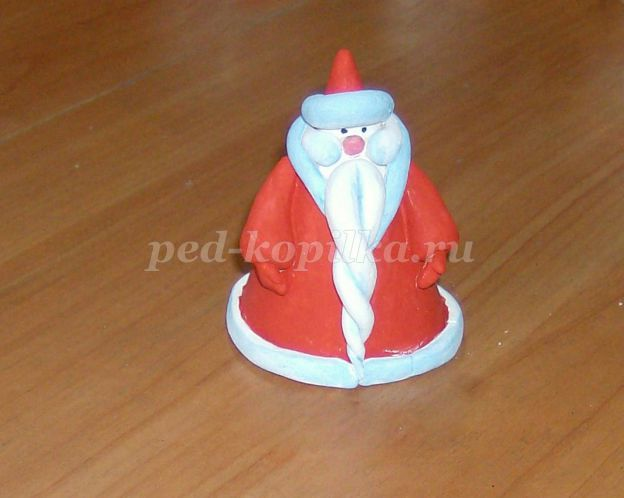 Назначение…цель…задачи…
Назначение проекта: украшение интерьера, изготовление подарков к Новому году.Цель: развитие творческих способностей средствами тестопластики.Задачи: - формировать умения и навыки работы с пластичными материалами,- развивать мелкую моторику пальцев,- обогащать и расширять художественный опыт.
СОЛЕНОЕ ТЕСТО…
Соленое тесто – удивительный материал для лепки разных композиций и фигур: пластичный, мягкий, нежный. Особенно он удобен для выполнения детских поделок, так как имеет массу достоинств по сравнению с пластилином и глиной. Тесто не пачкает руки и не прилипает. А при правильном, пропорциональном замесе не трескается, не крошится и хранится довольно долго. Лепкой из солёного теста с огромным интересом занимаются дети. В преддверие Нового года я решила изготовить сувенир из соленого теста. Изделие должно было быть простым в исполнении, но оригинальным и интересным. Мной была придумана и разработана фигурка Дедушки Мороза, состоящая их нескольких деталей. С таким изделием справится даже маленький мастер!
Для изготовления сувенира нам понадобится…
- соленое тесто- фольга- клей (ПВА, «Момент»)- краски художественные акриловые- кисточки- баночка для воды
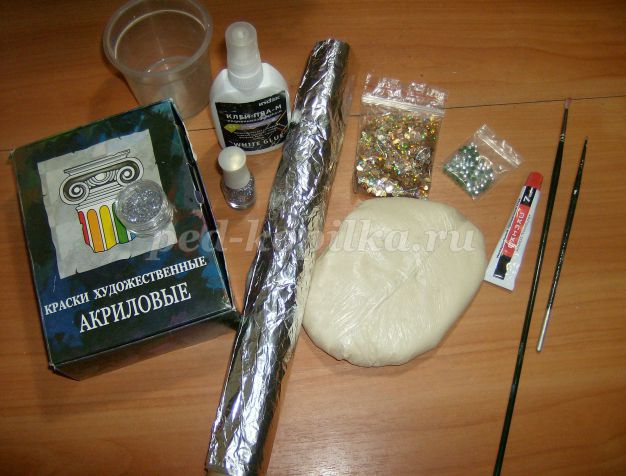 Рецепт соленого теста…
Рецепт теста: мука – 200 гр, соль – 200 гр, вода – 125 гр , чуть-чуть клей ПВА (примерно половину чайной ложки). Замешиваем крутое тесто, так чтобы не липло к рукам, было эластичное. Чтобы не высохло, готовое тесто нужно хранить в полиэтиленовом пакете.
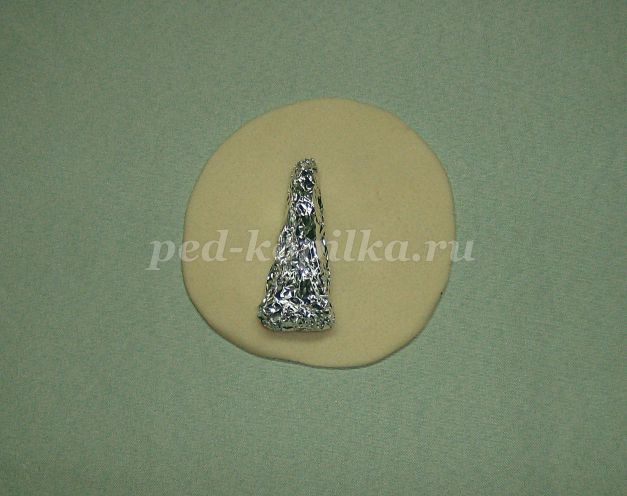 Первый шаг 
Из небольшого куска теста скатываем шарик и сплющиваем его. Ставим на него смятый в форме конуса фольгу. Фольга нужна для создания объема изделия. Оставив фольгу внутри теста, раскатываем конус – основу изделия.
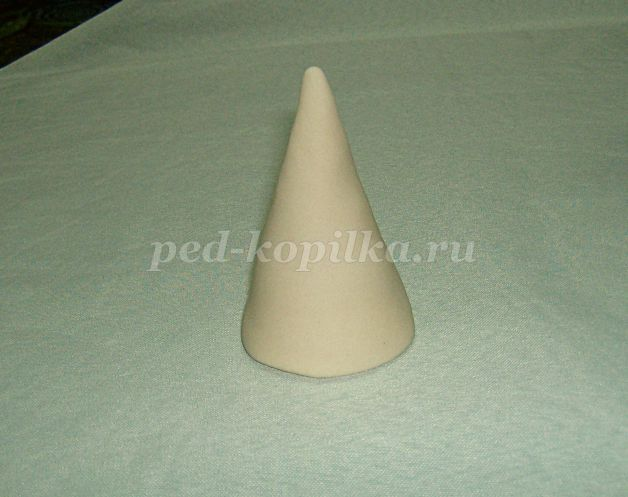 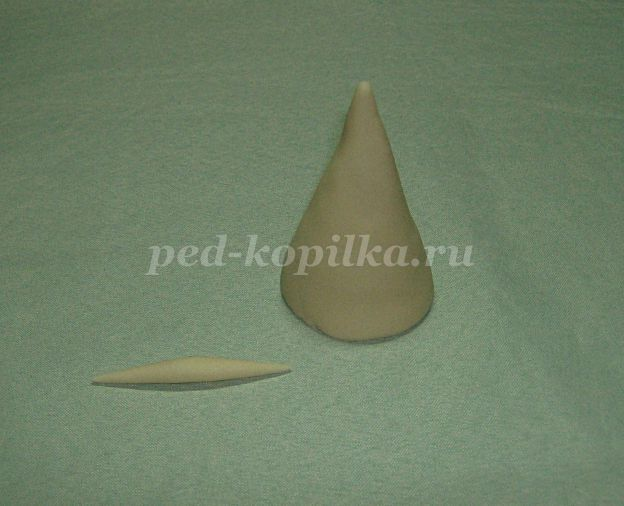 Второй шаг 
Начинаем оформление изделия. Нащипываем от куска теста небольшую часть и скатаем колбаску с острыми концами. Прикрепляем колбаску к основе изделия – конусу сверху, оставив небольшую часть. Эта часть – шапочка Деда Мороза, колбаска – «мех» шапочки.Снова скатаем колбаску, чуть длиннее предыдущей, закрепляем ее к изделию в форме воротника, сзади колбаска касается «меха» шапочки, спереди ее острые концы свисают книзу. Из крохотного кусочка скатаем шарик – нос Деда Мороза. Место его соединения обозначаем зубочисткой.
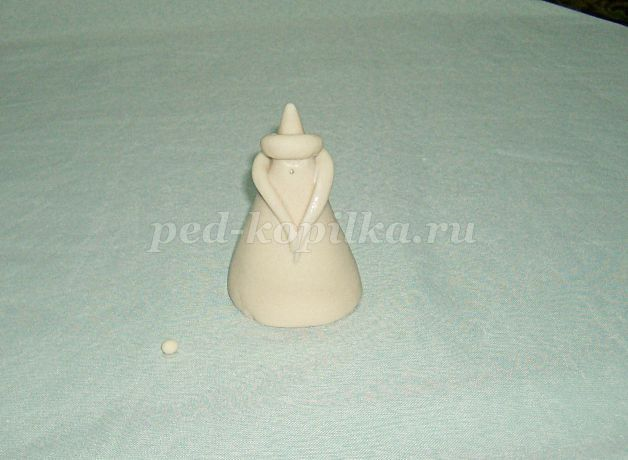 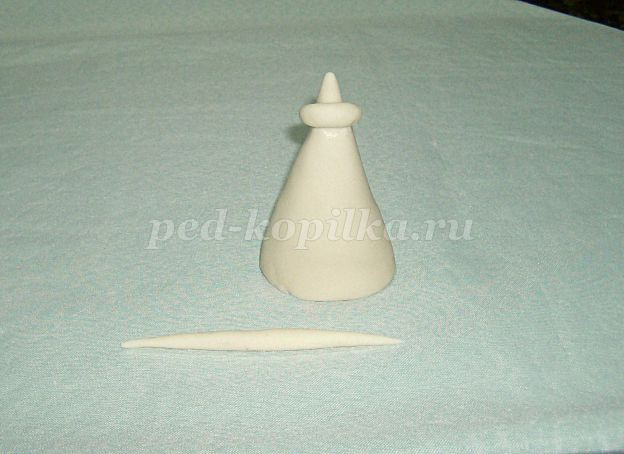 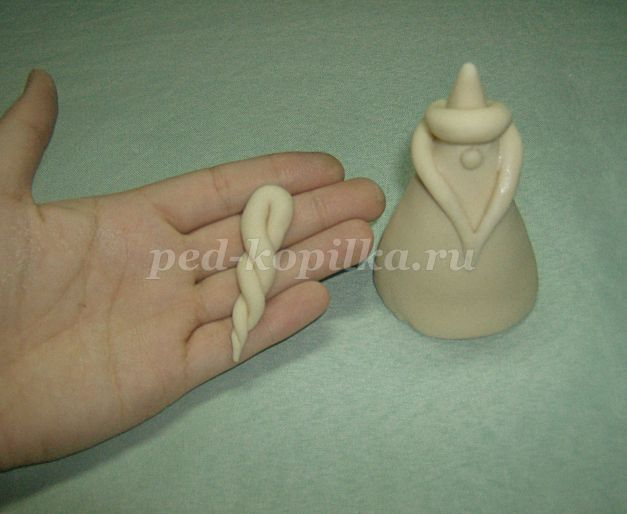 Третий шаг 
Шарик – нос прикрепляем к обозначенному месту. Снова скатаем колбаску с острыми концами, изогнем ее с середины и прокручиваем (вьем, как веревку), концы чуть защипываем (прижимаем). Таким образом, мы изготовили бороду. Ее скрепляем к голове. Усы делаем из двух кусочков теста каплевидной формы. При соединении их немного сплющиваем
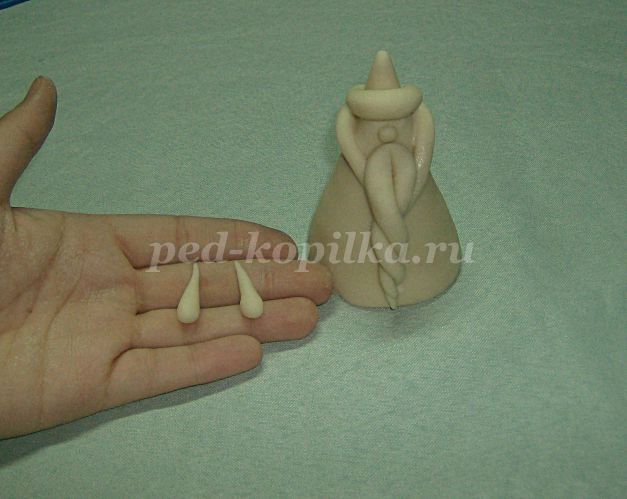 Четвертый шаг 
Скатаем колбаску для «меха» шубки Деда Мороза. При креплении ее внизу шубки, немного придавливаем. Для рук скатаем колбаски с расширением от плеча к запястью, делаем в них углубления для рукавичек. Рукавички формируем из лепешек и вставляем в рукава.Таким образом, основное изделие готово. Сушим его в комнатной температуре примерно сутки.
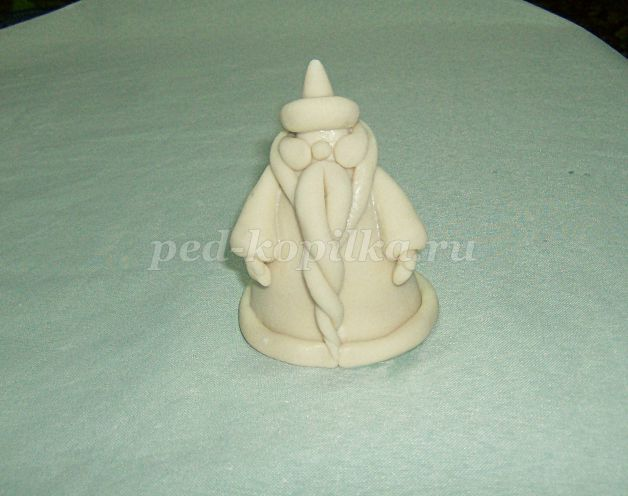 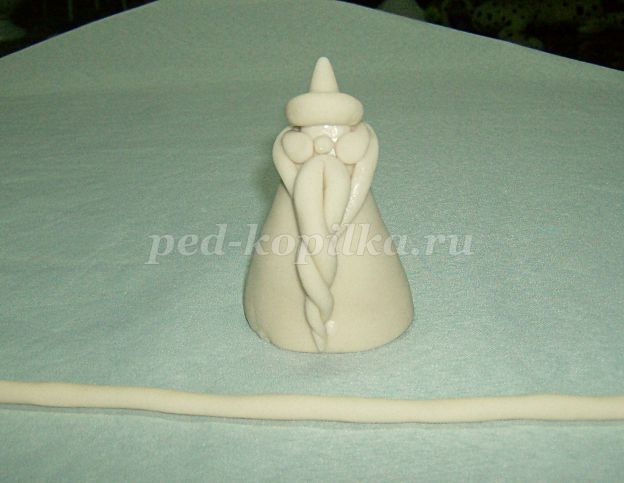 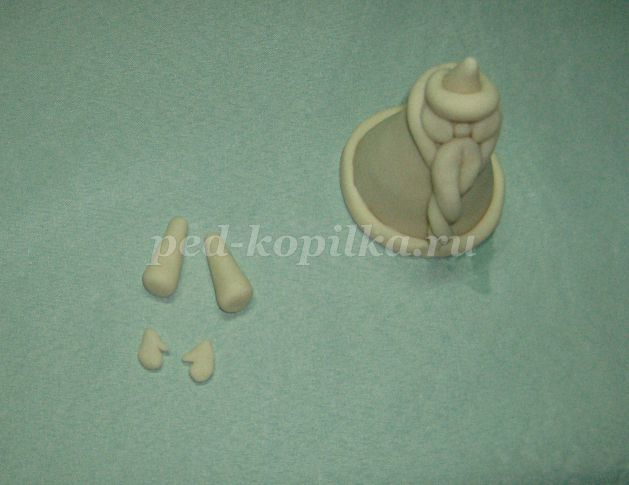 Пятый шаг 
Высохшее изделие раскрашиваем акриловыми красками. Шапочку, шубу, рукавички, носик красим красным цветом. «Меха», бороду, усы – бледно-синим.
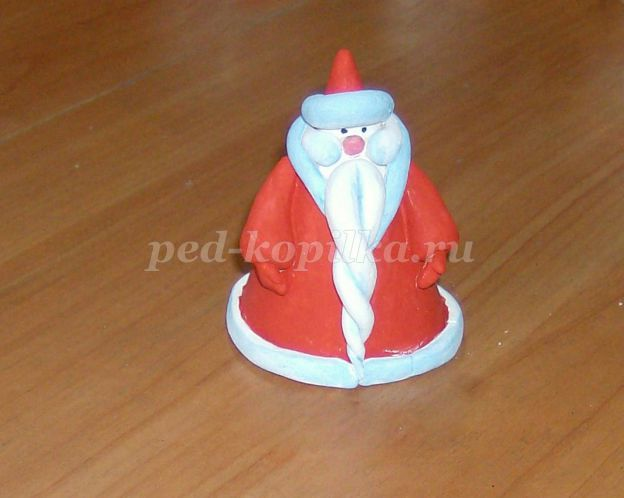 ЛИТЕРАТУРА
http://ped-kopilka.ru/blogs/shigapova-gulnaz/master-klas-ded-moroz-iz-sol-nogo-testahttp://kladraz.ru/blogs/lyutikova-tatjana/master-klas-po-izgotovleniyu-elochnoi-igrushki-ded-moroz-v-netradicionoi-tehnike-testoplastika.html.html
СПАСИБО ЗА ВНИМАНИЕ!!!